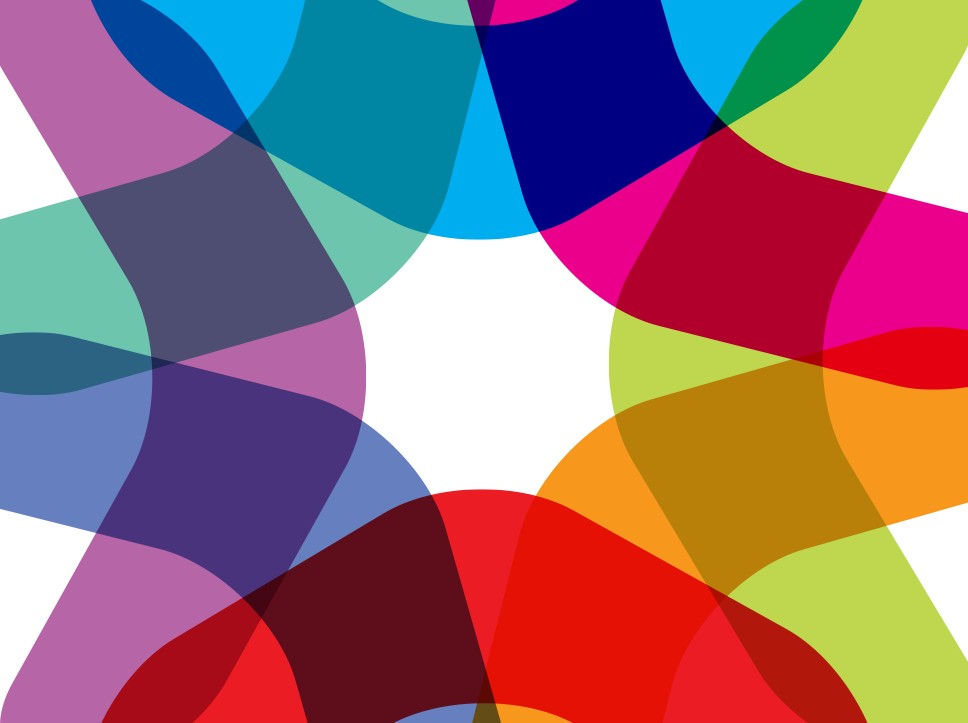 POR Calabria
2014/2020

Prevenzione del rischio sismico negli edifici scolastici: mappatura e copertura dei bisogni tramite le risorse 2014/2020
CERTIFICATI DI COLLAUDO STATICO E PROGETTO VERIFICHE SISMICHE
Censimento aggiornato al 94%
CERTIFICATI DI COLLAUDO STATICO E PROGETTO VERIFICHE SISMICHE
Censimento aggiornato al 94%
CORTE DI CASSAZIONE SEZ. PENALE SENT. 14/11/2017, N. 2118 (190/2018)
SENT. 14/11/2017, N. 2118 (190/2018)
Ordinanza Tribunale di Grosseto del 26/04/2017:  revoca il sequestro preventivo disposto dal G.I.P. sul plesso scolastico del Comune di Grosseto, in quanto non sussistente il  pericolo concreto ed attuale di crollo derivante dal protratto utilizzo del bene secondo destinazione d’uso, avuto riguardo all’attività scolastica
Dal certificato di idoneità statica dell’edificio risulta che il rischio sismico è pari a 0,985. Ne deriva una inadeguatezza minima rispetto ai vigenti parametri costruttivi antisismici soddisfatti al raggiungimento del valore 1, come previsto dalle NTC 2008 Norme Tecniche per le Costruzioni emanate con il D.M. 14/01/2008
Corte di Cassazione: «La inosservanza della regola tecnica di edificazione proporzionata al rischio sismico della zona, anche ove quest’ultimo si attesti su percentuali basse di verificabilità, integra pur sempre la violazione di una norma, di un aggravamento del pericolo e come tale va indagata e rileva ai fini dell’applicabilità del sequestro preventivo»
CORTE DI CASSAZIONE SEZ. PENALE SENT. 14/11/2017, N. 2118 (190/2018)
MIUR – VERIFICHE DI VULNERABILITÀ SISMICA E PROGETTAZIONE EVENTUALI INTERVENTI ADEGUAMENTO SISMICO
Art. 20-bis, comma 4, Decreto Legge 09 febbraio 2017, n. 8, (G.U. n. 33 del 9 febbraio 2017), coordinato con la legge di conversione 7 aprile 2017, n. 45, recante: «Nuovi interventi urgenti in favore delle popolazioni colpite dagli eventi sismici del 2016 e del 2017» (G.U. n. 84 del 10/04/2017) 
«Entro il 31 agosto 2018 ogni immobile adibito ad uso scolastico situato nelle zone a rischio sismico classificate 1 e 2, con priorità per quelli situati nei comuni compresi negli allegati 1 e 2 del Decreto-Legge n. 189 del 2016, deve essere sottoposto a verifica di vulnerabilità sismica»
Avviso MIUR scaduto il 05 giugno 2018 prevedeva il finanziamento:
Verifiche di vulnerabilità sismica su edifici scolastici
Progettazione di interventi di adeguamento antisismico per edifici ricadenti nelle zone simiche 1 e 2  censiti nell’anagrafe dell’edilizia scolastica alla data di pubblicazione dell’avviso

Enti Locali della Regione Calabria partecipanti 152 per 519 edifici
FINANZIAMENTI INTERVENTI EDILIZIA SCOLASTICA
€366 MLN RISORSE GIÀ ASSEGNATE
€302 MLN RISORSE PREVISTE
Scuole più sicure
PROGRAMMAZIONE INTERVENTI EDILIZIA SCOLASTICA
PROGRAMMAZIONE INTERVENTI EDILIZIA SCOLASTICA
9
PROGRAMMAZIONE INTERVENTI EDILIZIA SCOLASTICA
10
PATTO PER LO SVILUPPO DELLA REGIONE CALABRIA – FSC 2014-2020 – Delibera CIPE n.26 del 10/08/2016 – DL 104/2013 (Mutui BEI) – Legge 244/07 – POR Calabria (FESR 2014-2020)
11
PATTO PER LO SVILUPPO DELLA REGIONE CALABRIA – FSC 2014-2020 – Delibera CIPE n.26 del 10/08/2016 – DL 104/2013 (Mutui BEI) – Legge 244/07 – POR Calabria (FESR 2014-2020)
12
CONCESSIONE DI CONTRIBUTI
MANIFESTAZIONE DI INTERESSE PER LA CONCESSIONE DI CONTRIBUTI FINALIZZATI ALLA ESECUZIONE DEGLI INTERVENTI DI ADEGUAMENTO SISMICO O, EVENTUALMENTE, DI DEMOLIZIONE E RICOSTRUZIONE DEGLI EDIFICI SCOLASTICI (D.G.R. N. 427 DEL 10-11-2016)
Graduatoria di merito approvata con DDG n.15716 del 29 dicembre 2017
Graduatoria di merito rettificata con D.D.G. n. 5821 del 05 giugno 2018
DECRETO INTERMINISTERIALE (MEF - MIUR - MIT) n. 47 del 03-01-2018
AVVISO PUBBLICO
AVVISO PUBBLICO FINALIZZATO ALLA REDAZIONE DEL PIANO TRIENNALE 2018/2020 DI INTERVENTI IN MATERIA DI EDILIZIA SCOLASTICA
CONCESSIONE DI CONTRIBUTI
AVVISO PUBBLICO FINALIZZATO ALLA REDAZIONE DEL PIANO TRIENNALE 2018-2020 DI INTERVENTI IN MATERIA DI EDILIZIA SCOLASTICA
Verifica sicurezza scuole
Per completare il quadro conoscitivo sullo stato degli edifici scolastici, è stata richiesta una consulenza tecnico-scientifica altamente specializzata, della durata di quattro mesi, finalizzata a razionalizzare le modalità di concessione dei finanziamenti per la messa in sicurezza degli edifici scolastici
La Giunta Regionale con D.G.R. n. 3/2018 ha autorizzato l’inserimento dei fondi FSC 2014/2020 su una linea d’azione finalizzata alla verifica sismica degli edifici pubblici
Verifica sicurezza scuole
Il Consorzio ReLUIS (Rete dei Laboratori Universitari di Ingegneria Sismica) fondato allo scopo di coordinare l'attività dei Laboratori Universitari di Ingegneria Sismica, fornendo supporti scientifici, organizzativi, tecnici e finanziari alle Università consorziate e promovendo la loro partecipazione alle attività scientifiche e di indirizzo tecnologico nel campo dell'Ingegneria Sismica, in accordo con i programmi di ricerca nazionali ed internazionali in questo settore. 

ReLUIS favorisce le collaborazioni tra Università di tutta Italia, Istituti Universitari e Centri Interuniversitari 

Le attività di supporto tecnico-scientifico sulla vulnerabilità sismica saranno svolte dal Consorzio Interuniversitario ReLUIS - nello specifico dall’Università degli Studi della Calabria e dall’Università Mediterranea di Reggio Calabria
ReLUIS è inoltre coinvolta in diverse attività riguardanti la gestione delle catastrofi e lo sviluppo di soluzioni scientifiche e tecniche per la mitigazione del rischio.
Verifica sicurezza scuole
Accordo di consulenza tecnico scientifica con il Consorzio ReLUIS (Rete dei Laboratori Universitari di Ingegneria Sismica) da sottoscrivere entro Luglio 2018
Progetto sperimentale che coinvolge: 
MIUR
CONSIGLIO SUPERIORE DEI LVORI PUBBLICI (MIT)
REGIONE CALABRIA
[Speaker Notes: IL progetto ha la finalità di valutare gli effetti dea sentenza Sentenza 14/11/2017, N. 2118 (190/2018) sull’Ordinanza del Tribunale di Grosseto del 26/04/2017]
Verifica sicurezza scuole – Attività concordate
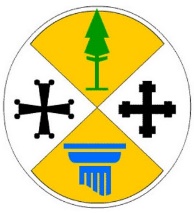 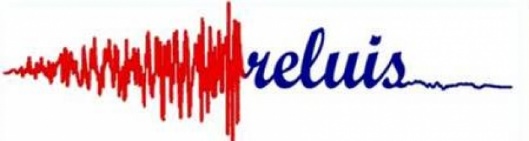 Il progetto è in corso di avvio e prevede due fasi
prima fase (completamento entro dicembre 2018) consiste nella revisione e l’aggiornamento dei dati dell’anagrafe edilizia scolastica con l’obiettivo di elencare gli edifici di cui non si hanno informazioni aggiornate sul livello di vulnerabilità.
Raccolta delle informazioni riguardanti gli edifici scolastici (993 incluse le palestre) per le quali non sono disponibili documentazioni relative al collaudo statico;
Compilazione, anche mediante sopralluoghi, di una scheda sintetica che includerà dati relativi all'epoca di costruzione, eventuale progettazione sismica o no, eventuale  riclassificazione del Comune, stato di manutenzione sia delle parti strutturali che non strutturali, eventuale compresenza di altri rischi oltre quello sismico;
Report finale sulle tipologie edilizie più ricorrenti nell'ambito del campione oggetto delle attività
Verifica sicurezza scuole – Attività concordate
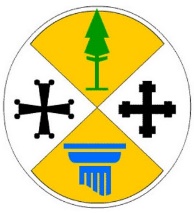 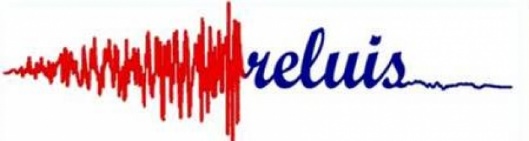 seconda fase (di cui si prevede il completamento a dicembre 2019):

consiste nell’analisi di vulnerabilità, anche con tecniche di tipo speditivo, con l’obiettivo di arrivare ad una conoscenza aggiornata dello stato di vulnerabilità di tutti gli edifici scolastici, consentendo una classificazione in fasce di vulnerabilità, ed anche una stima parametrica dei costi necessari per la loro messa in sicurezza.

Il completamento di questa valutazione permetterà di individuare le priorità ai diversi interventi strutturali per il completamento della messa in sicurezza di tutti gli edifici scolastici calabresi
GRAZIE 
PER L’ATTENZIONE
22